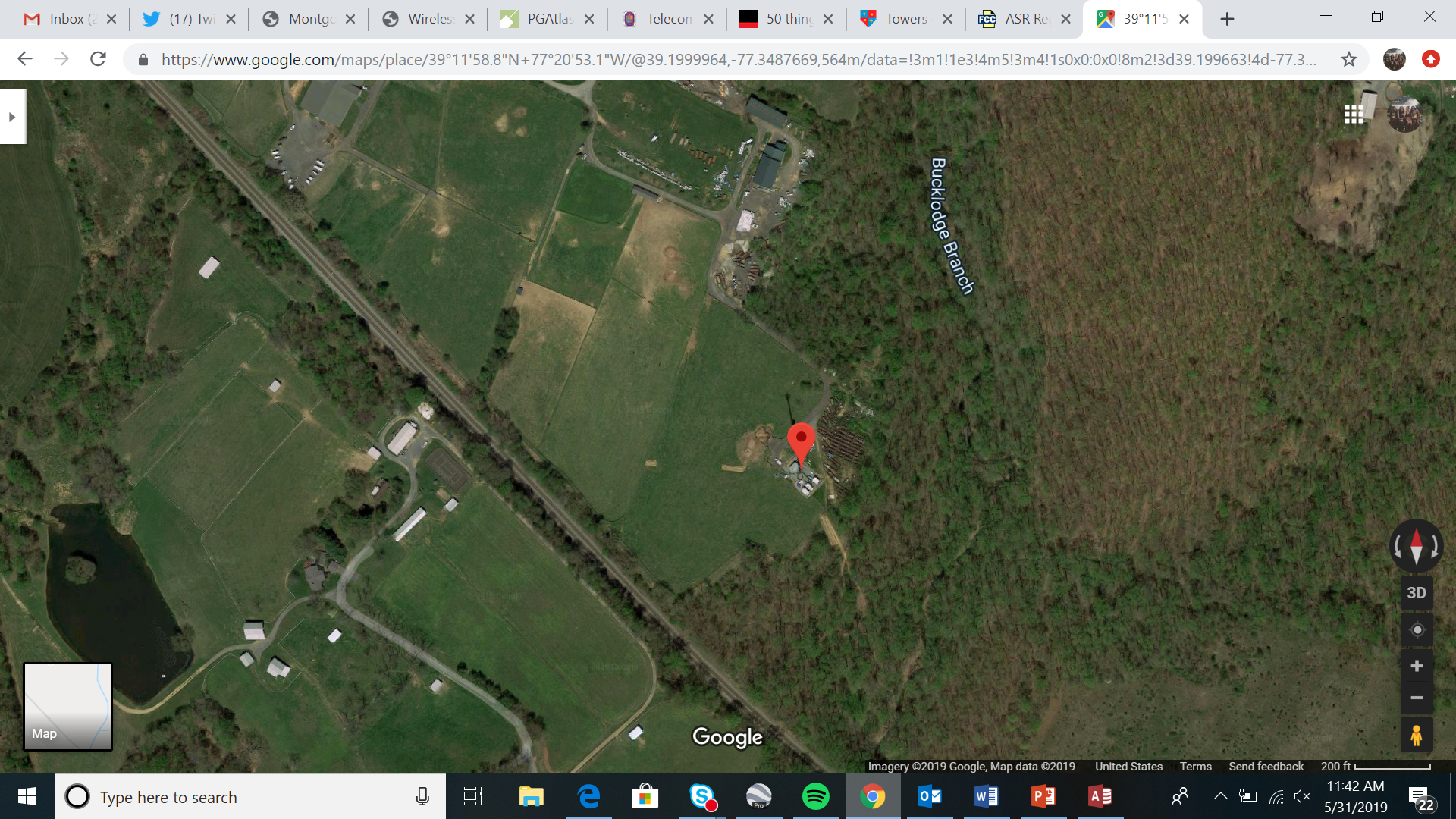 Shumaker Property
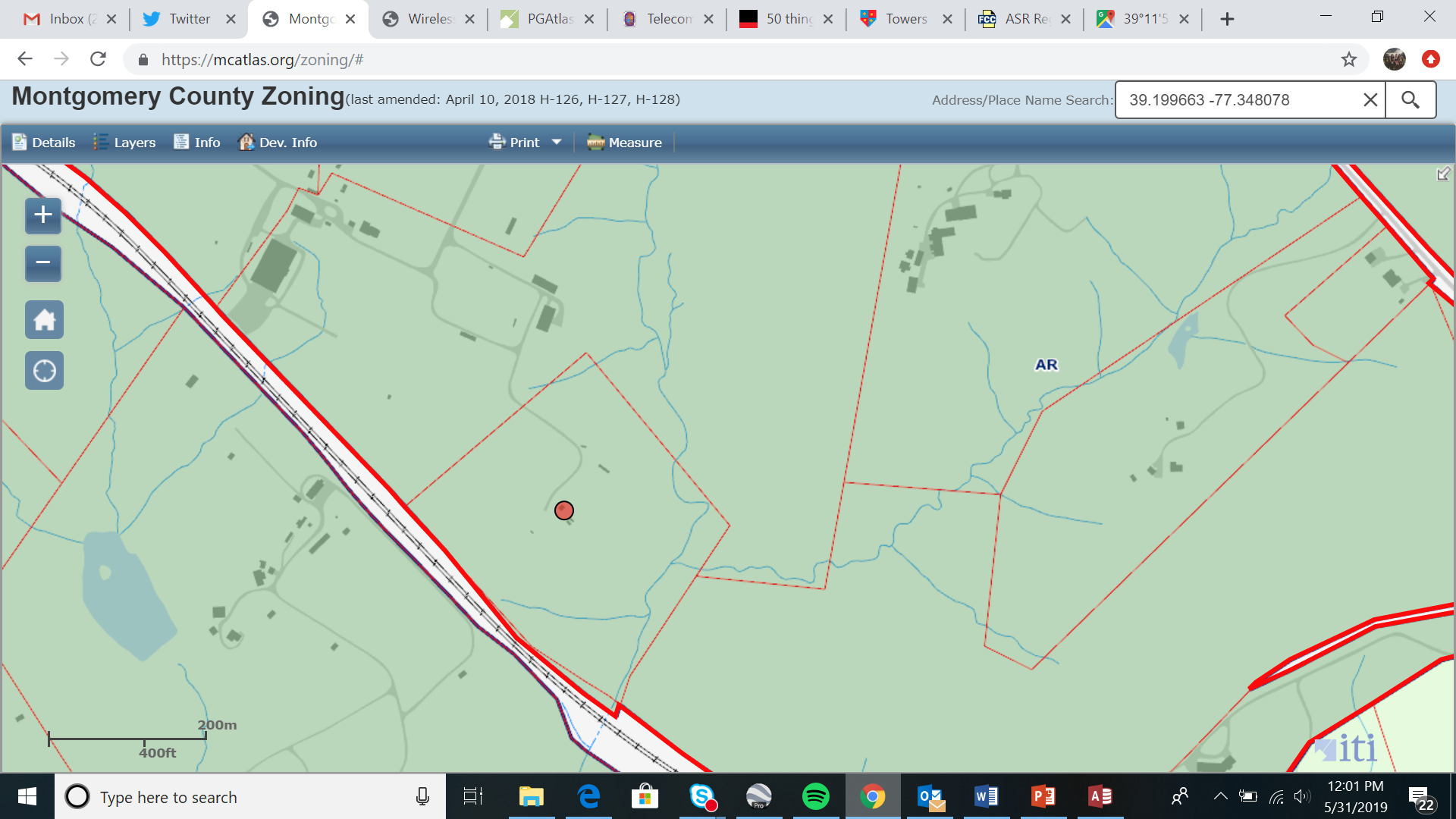 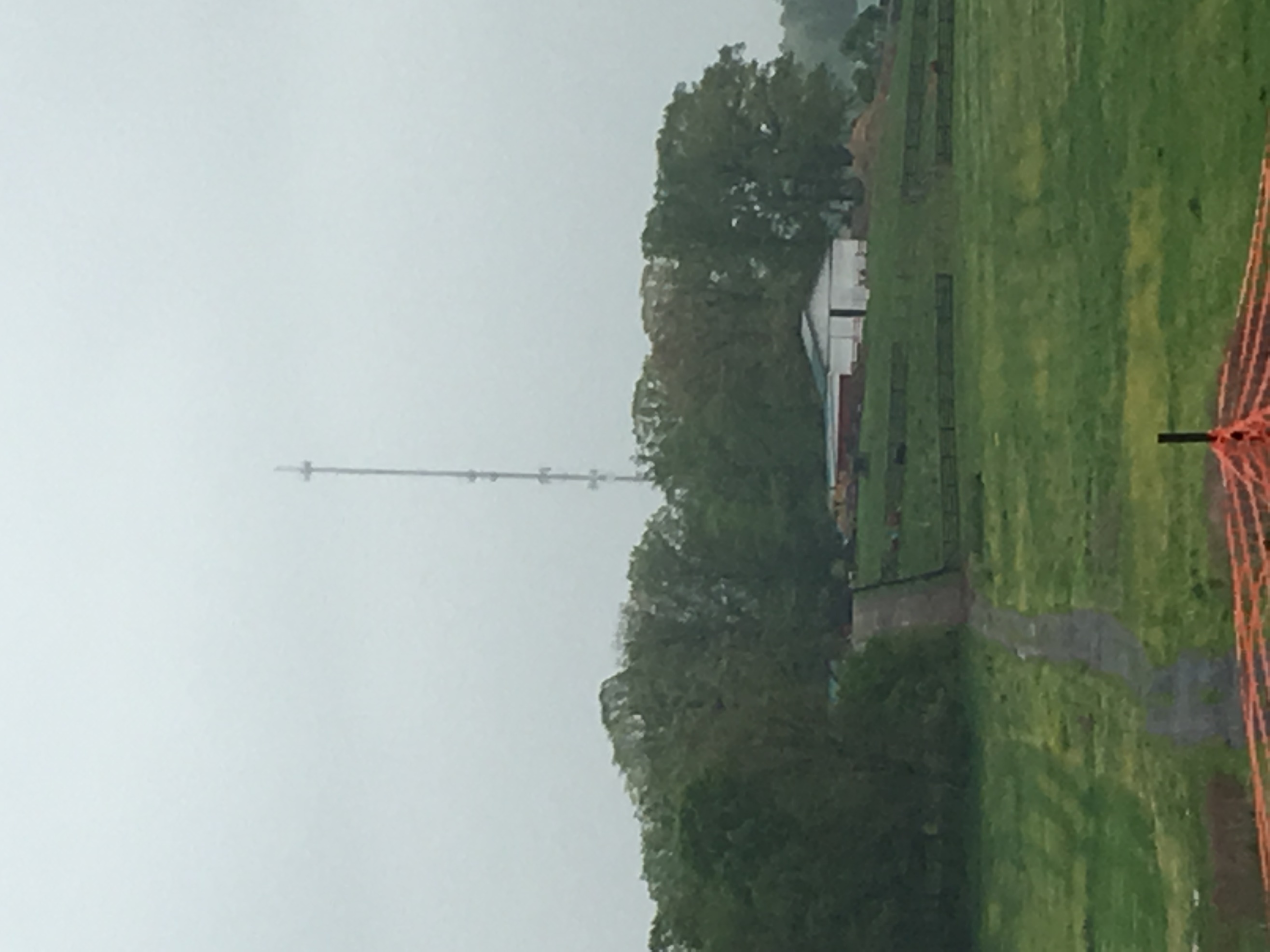 Shumaker Property
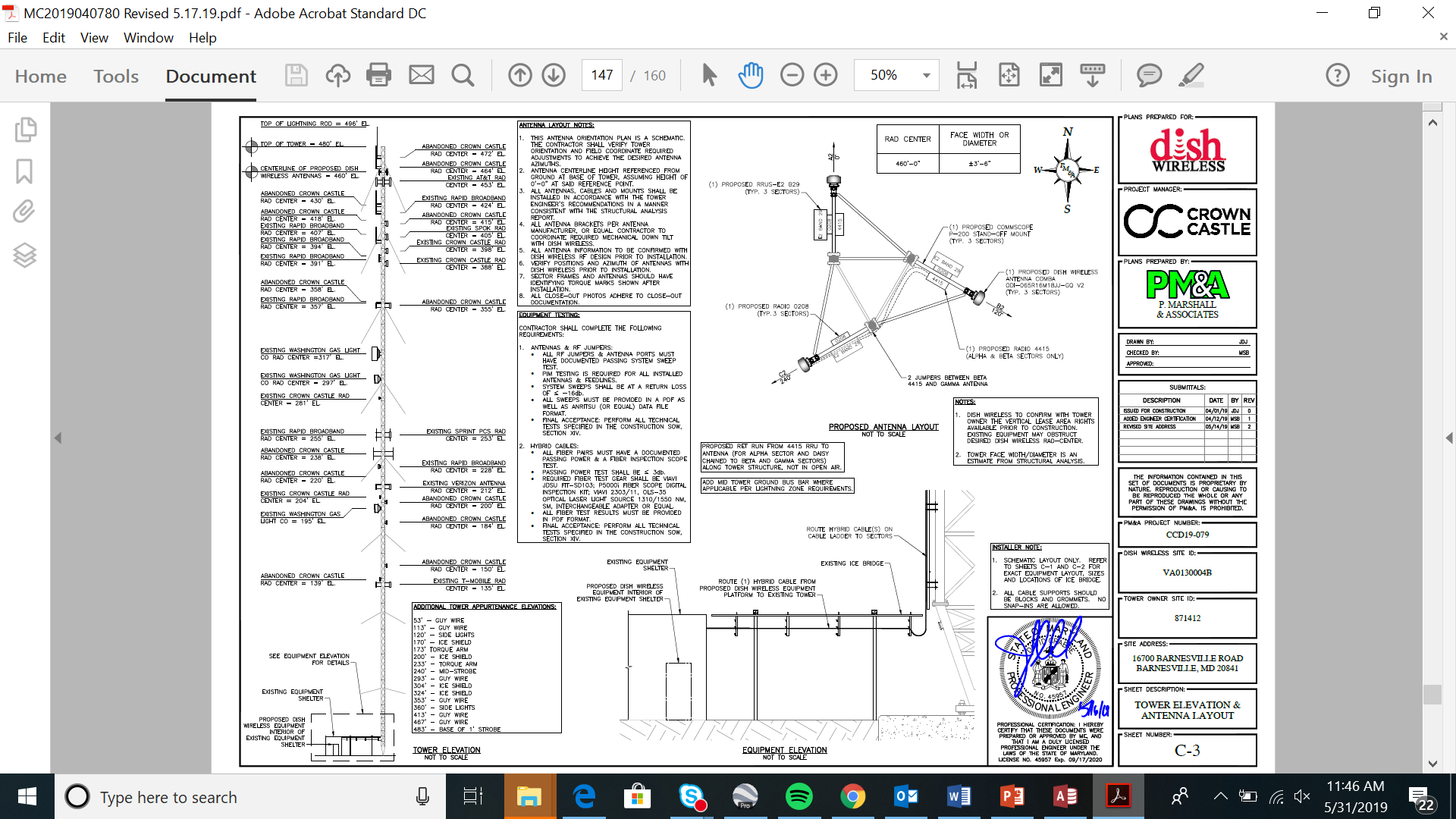 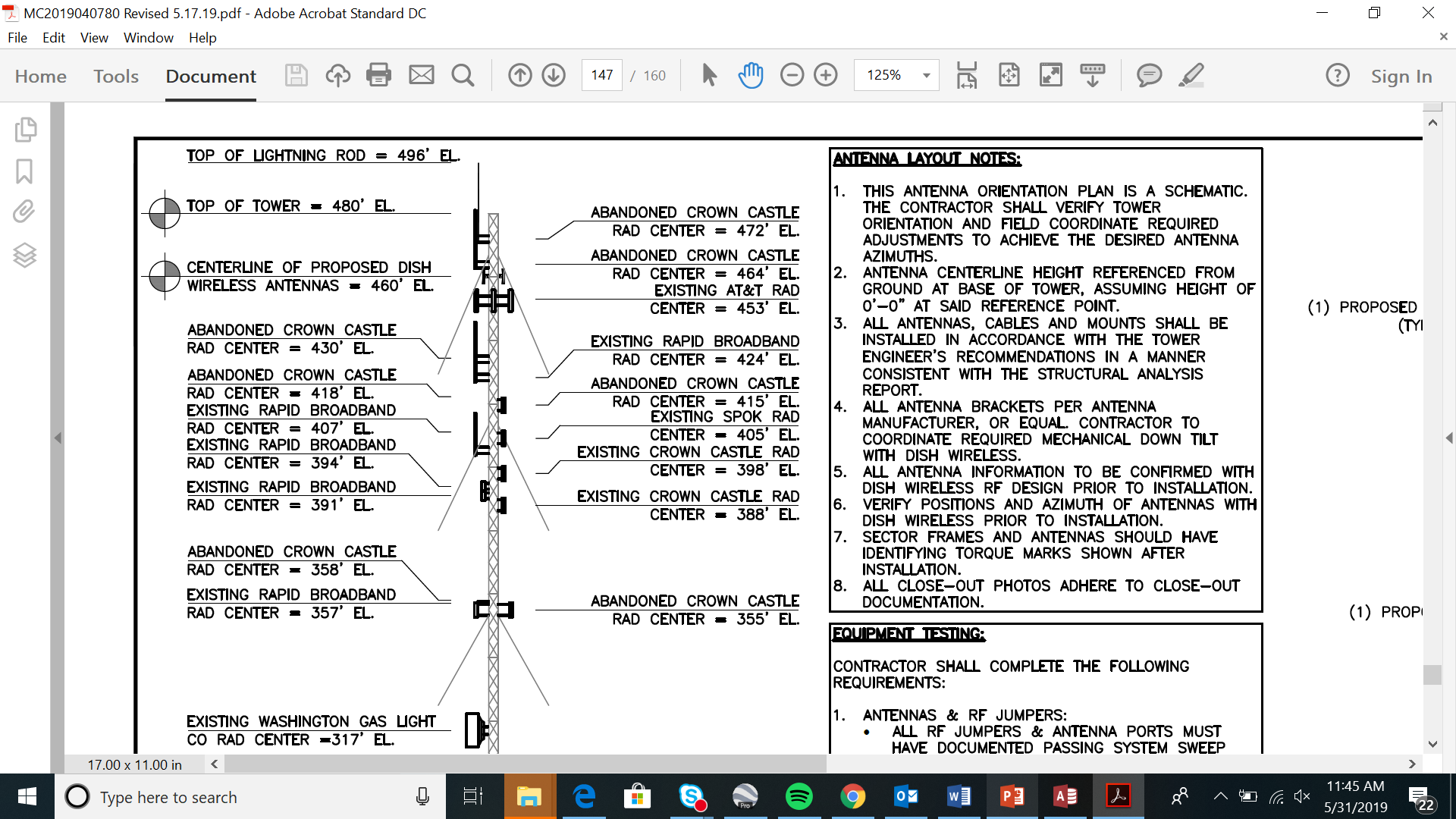 Shumaker Property
Shumaker Property
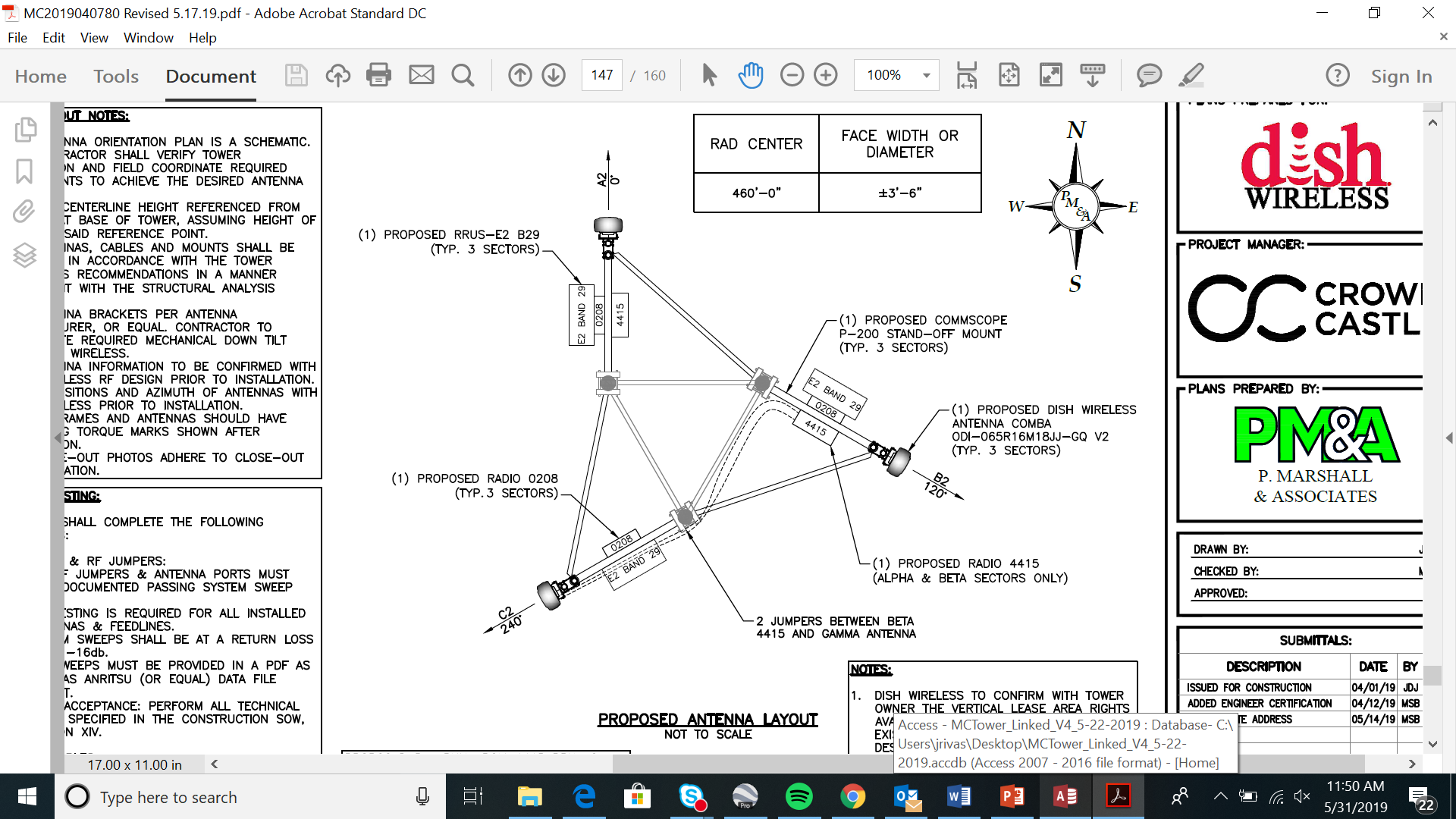 Shumaker Property
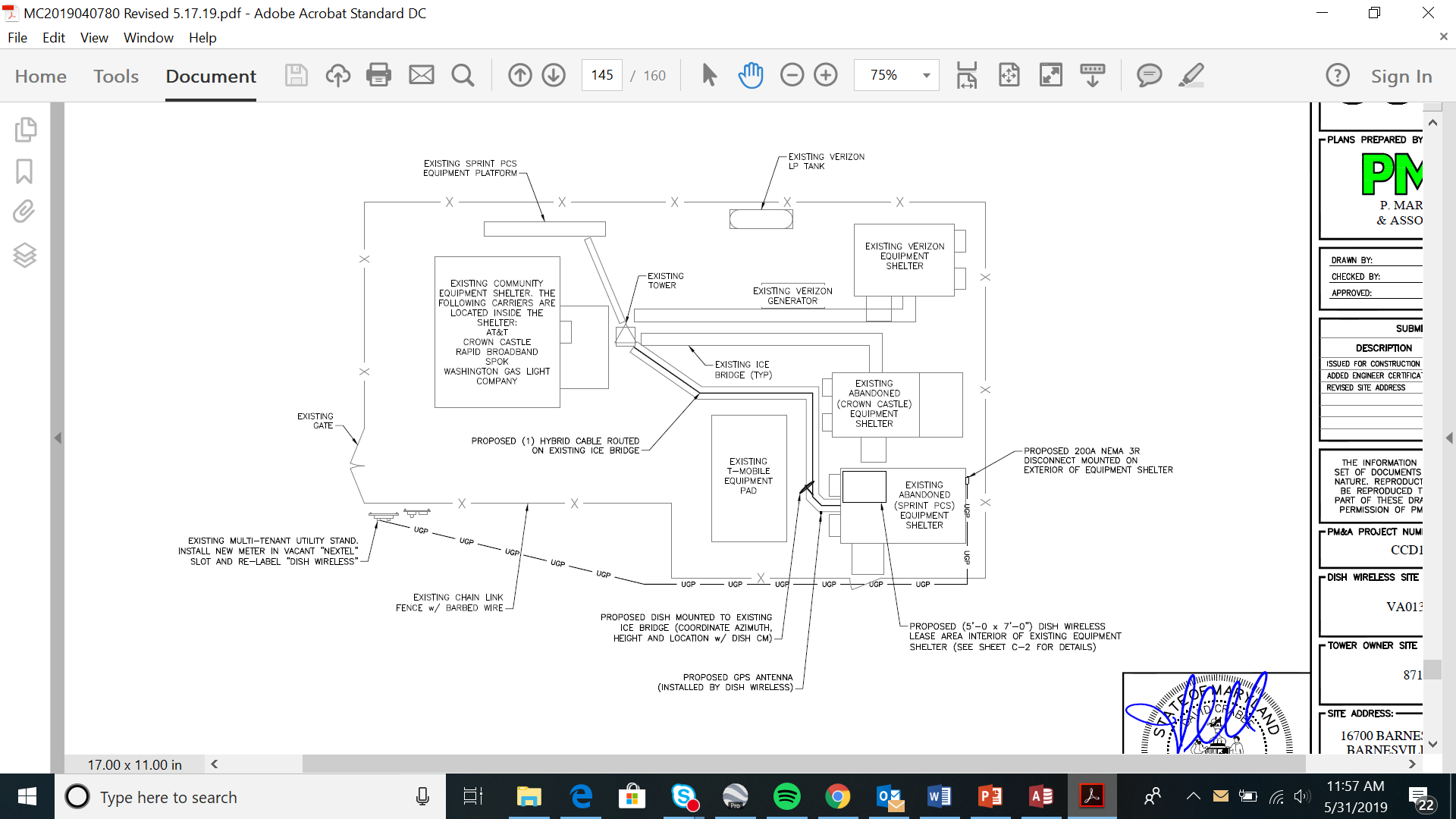 Shumaker Property
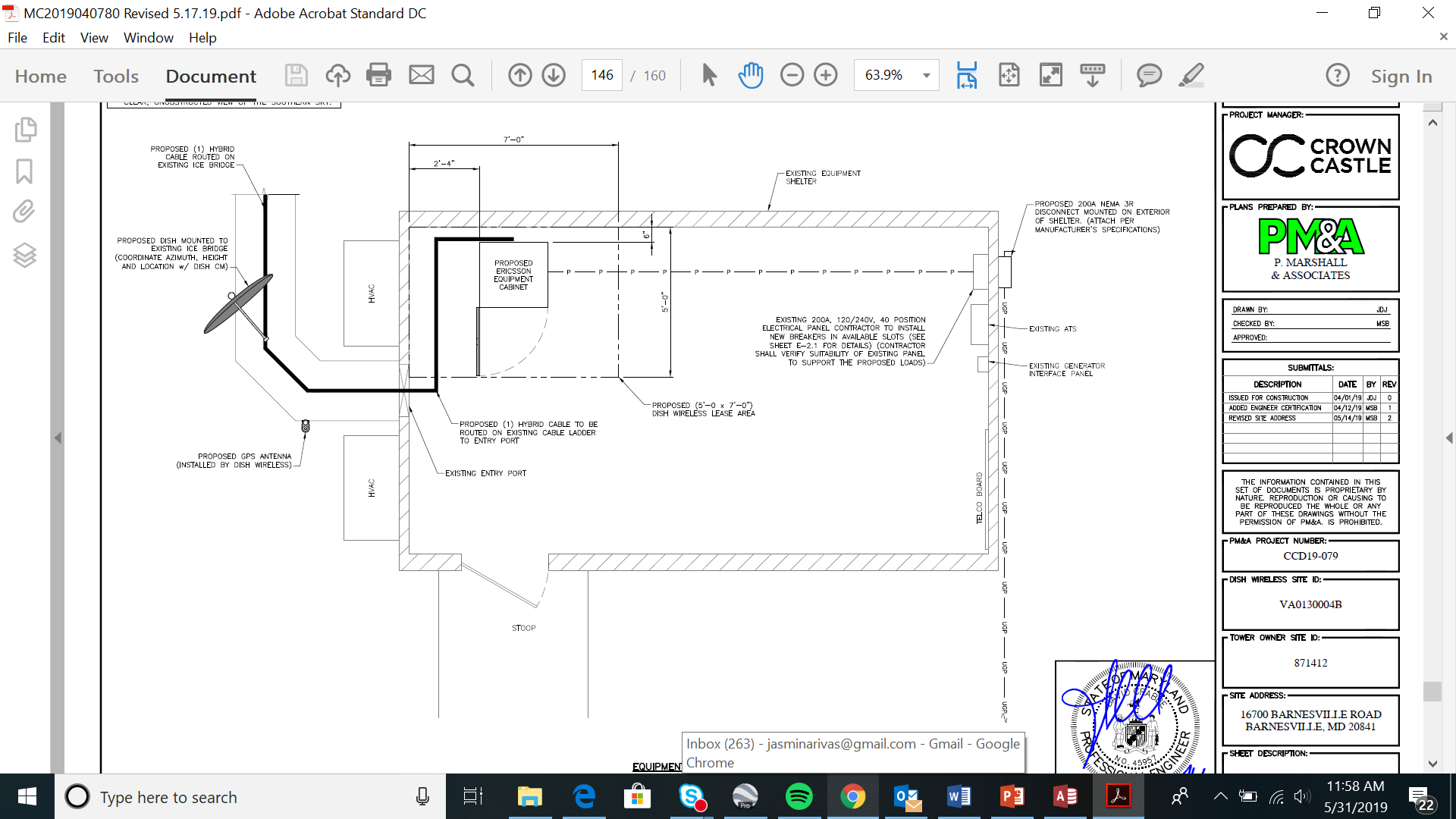 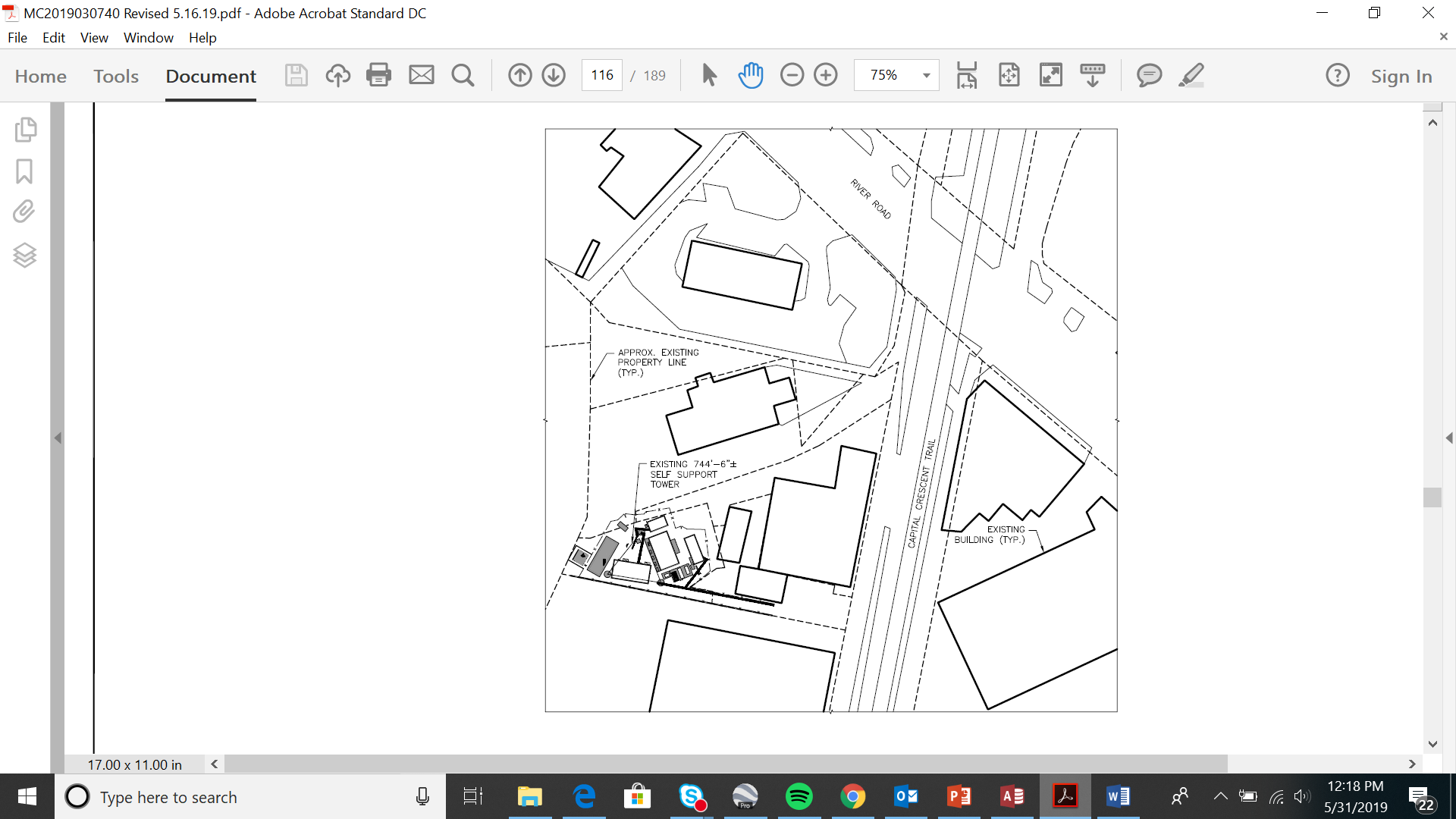 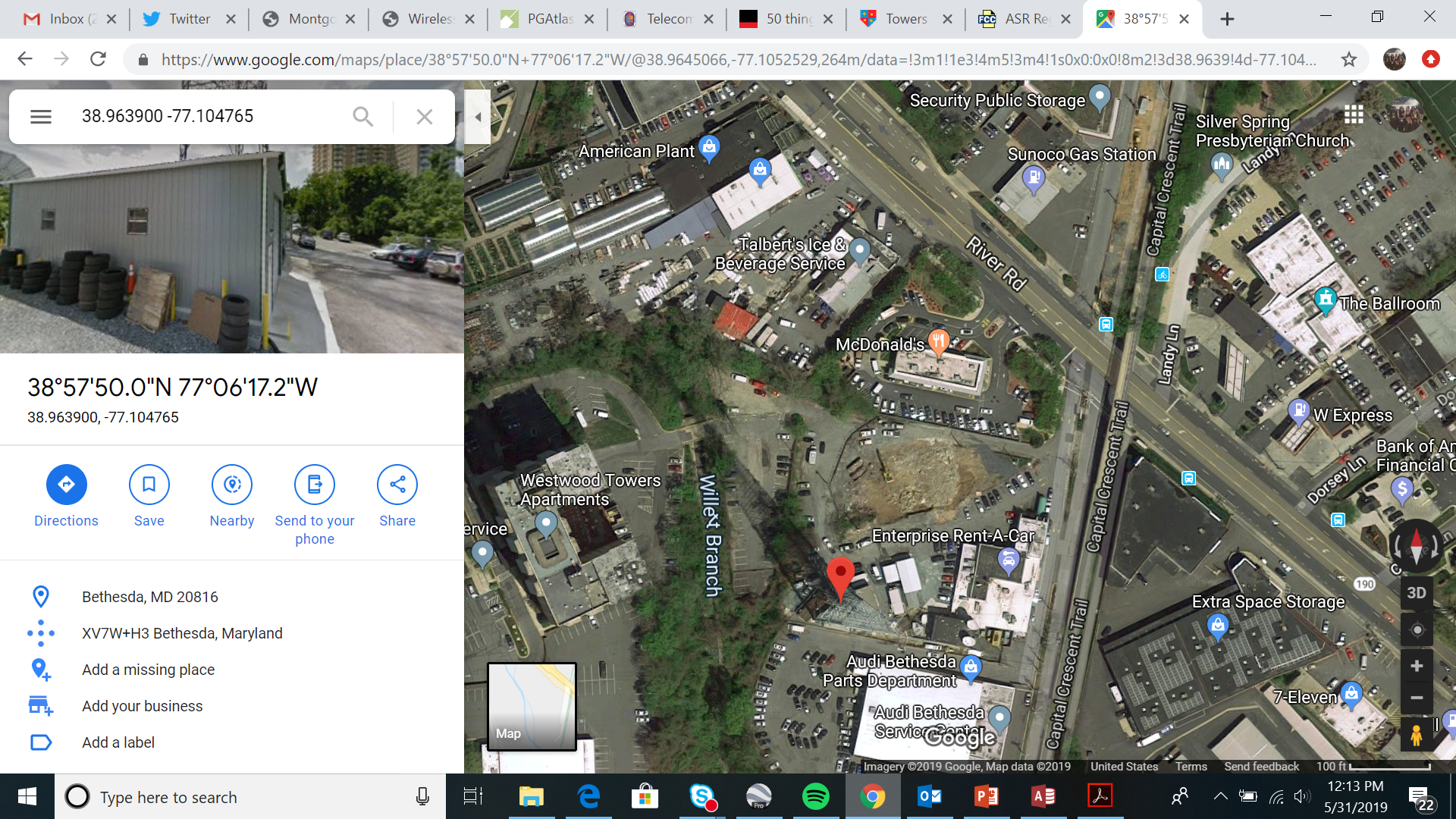 Pinnacle Towers
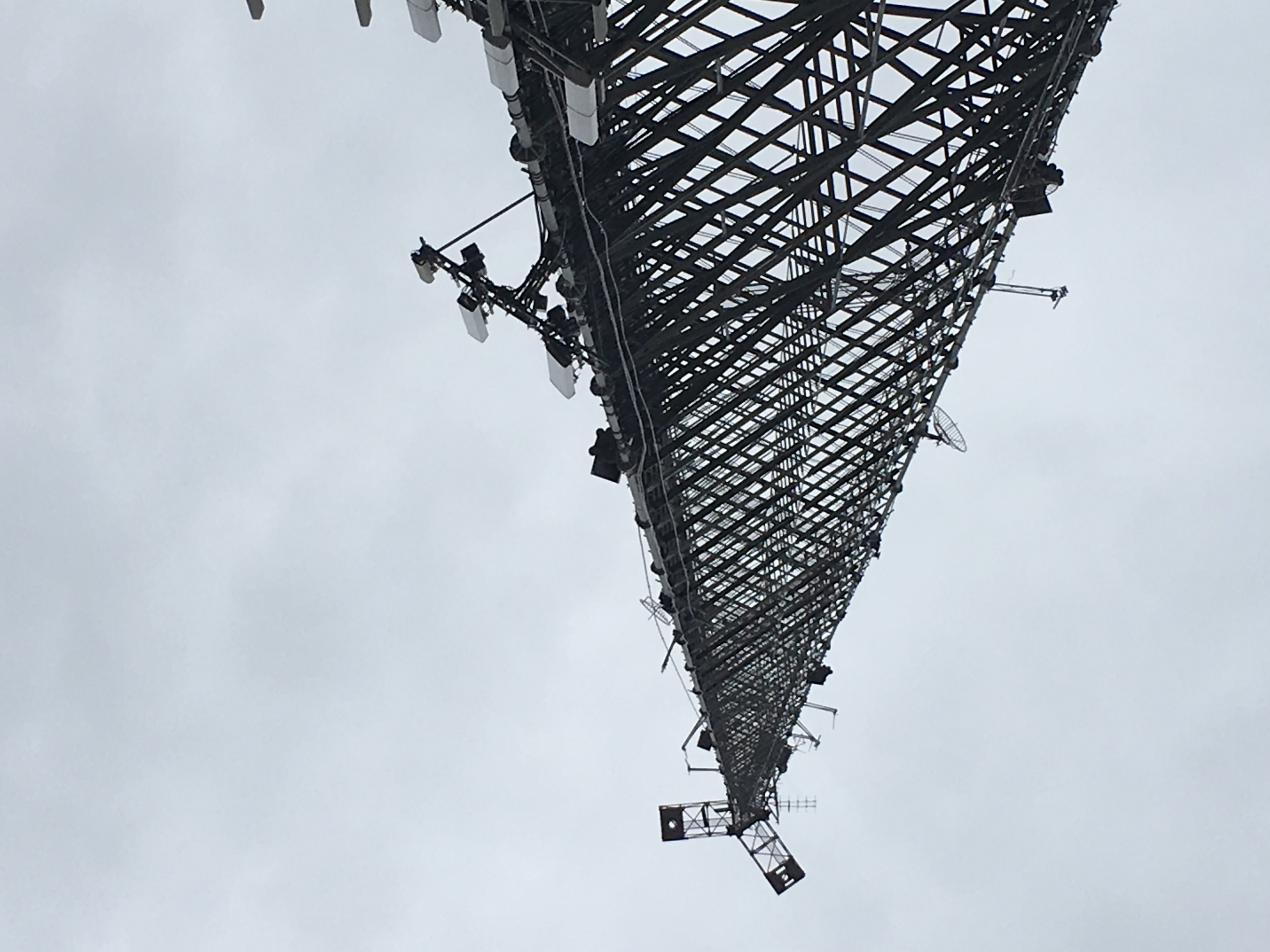 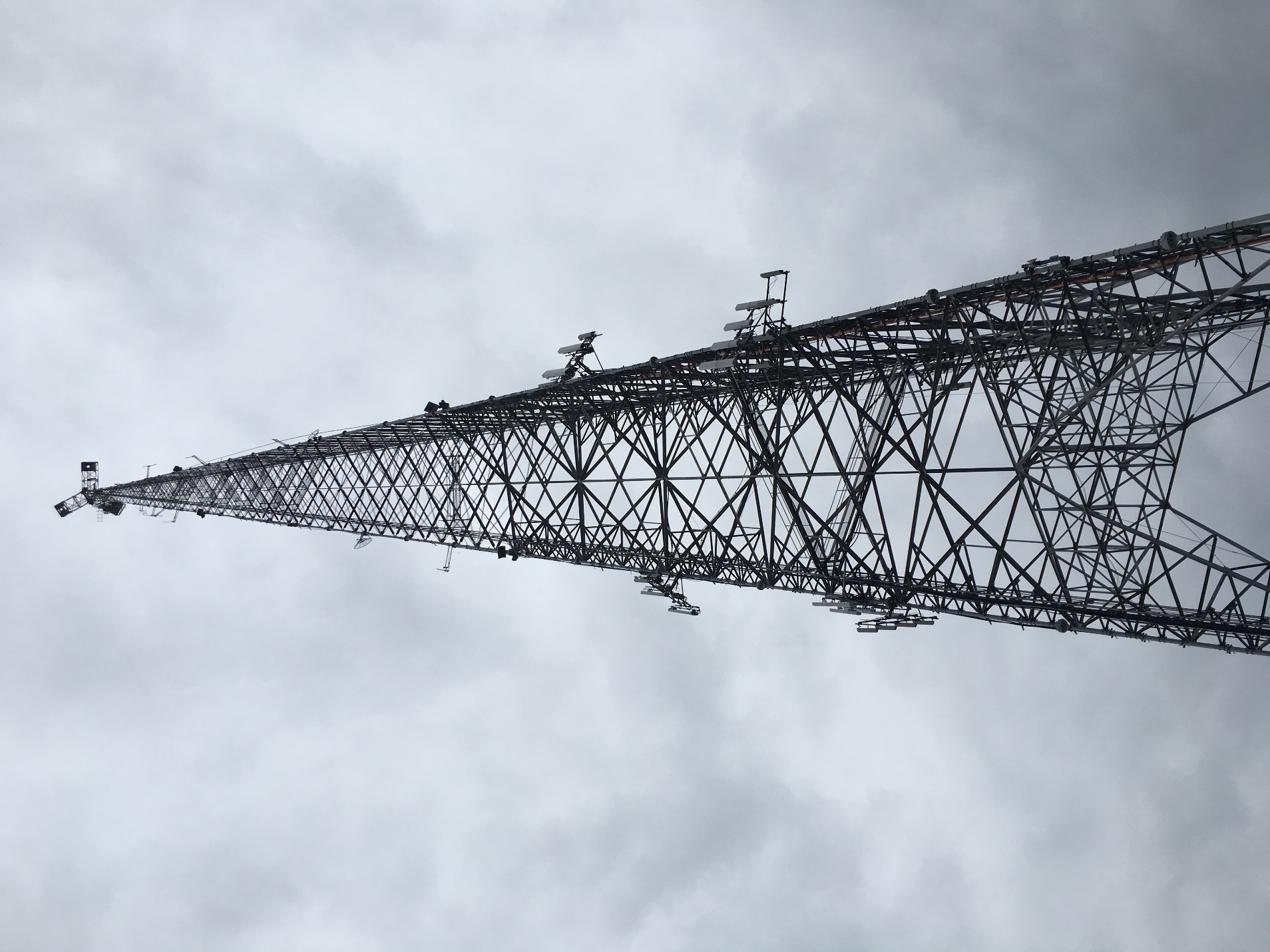 Pinnacle Towers
Pinnacle Towers
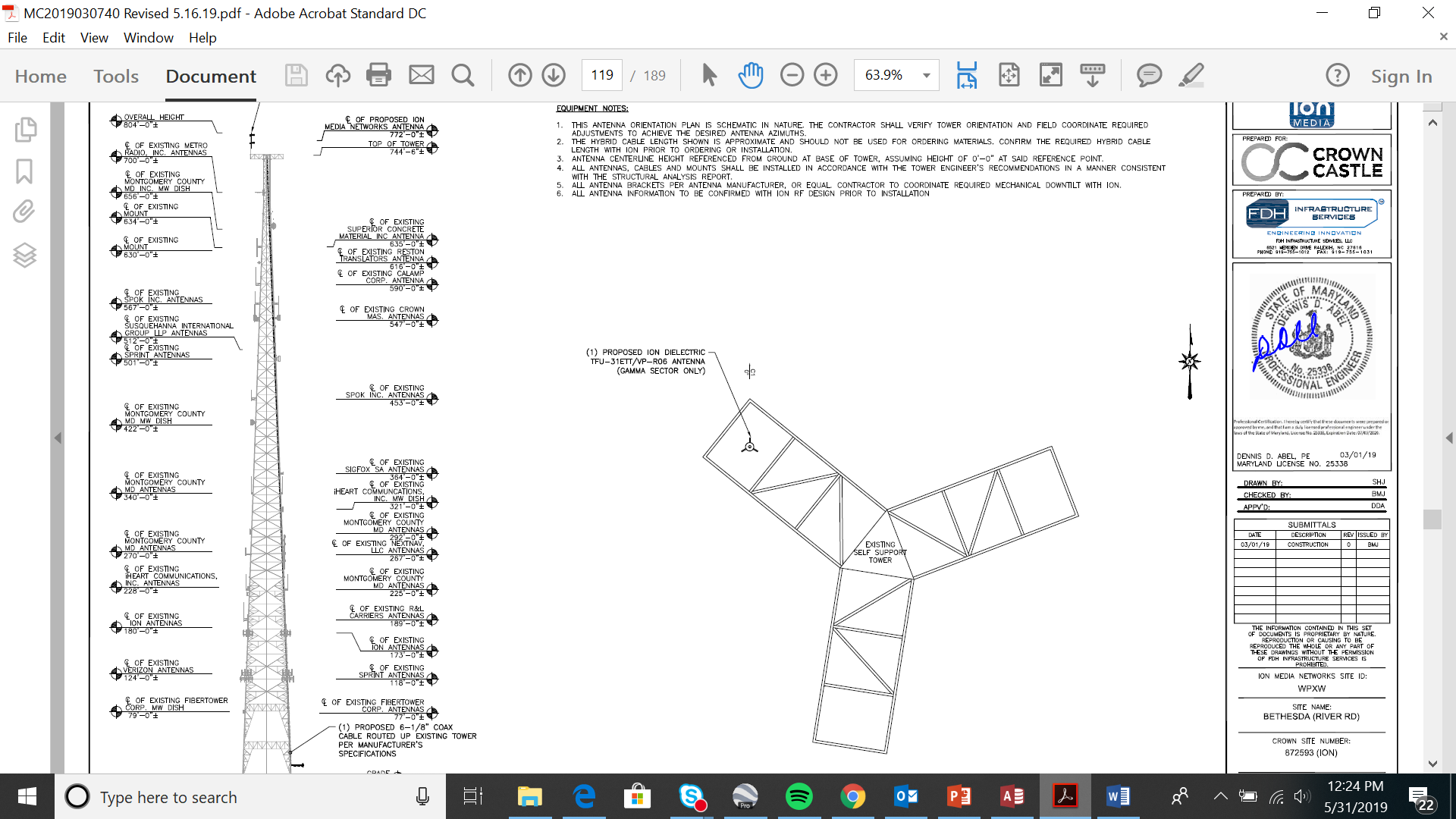 Pinnacle Towers
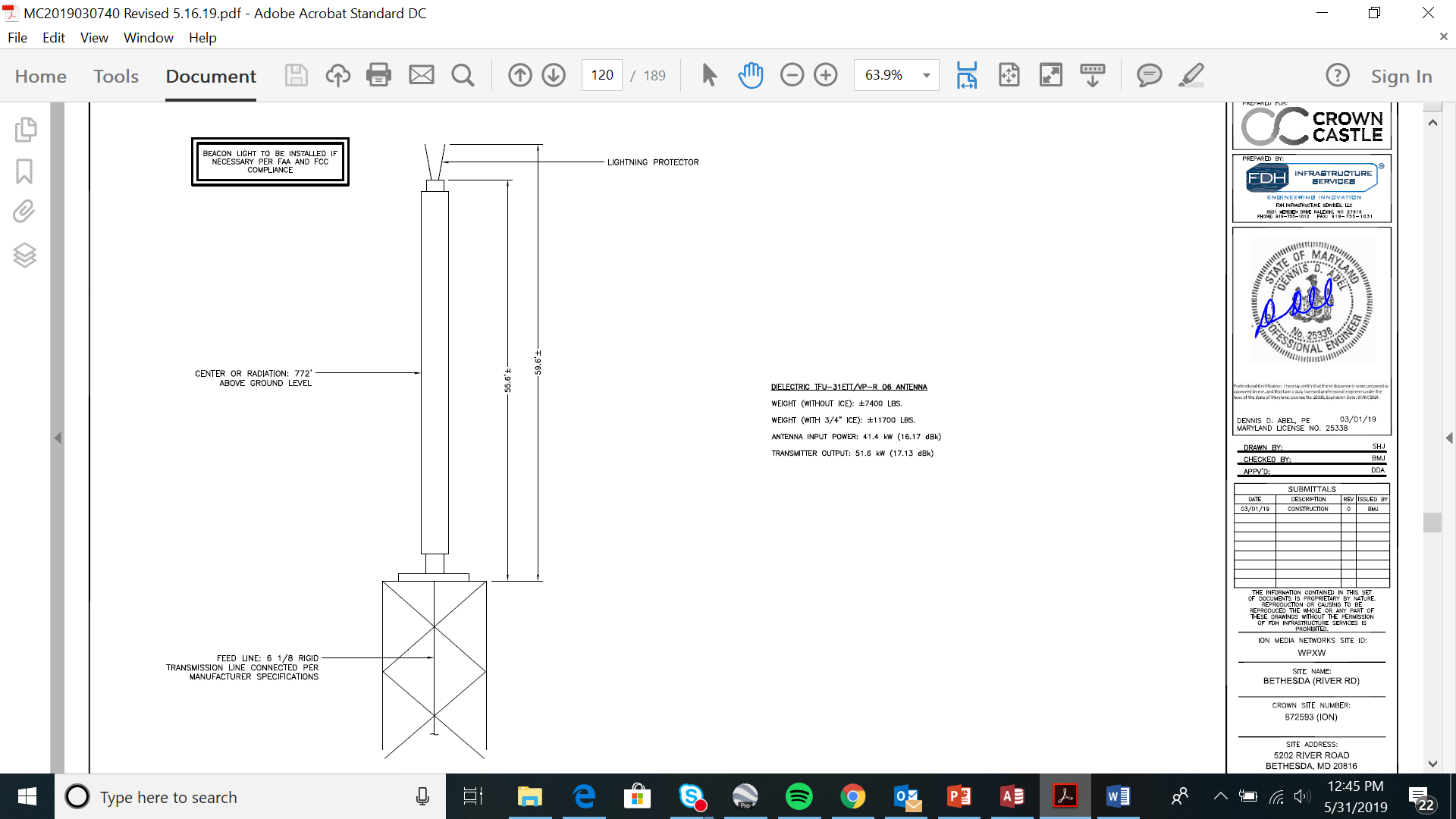 Pinnacle Towers
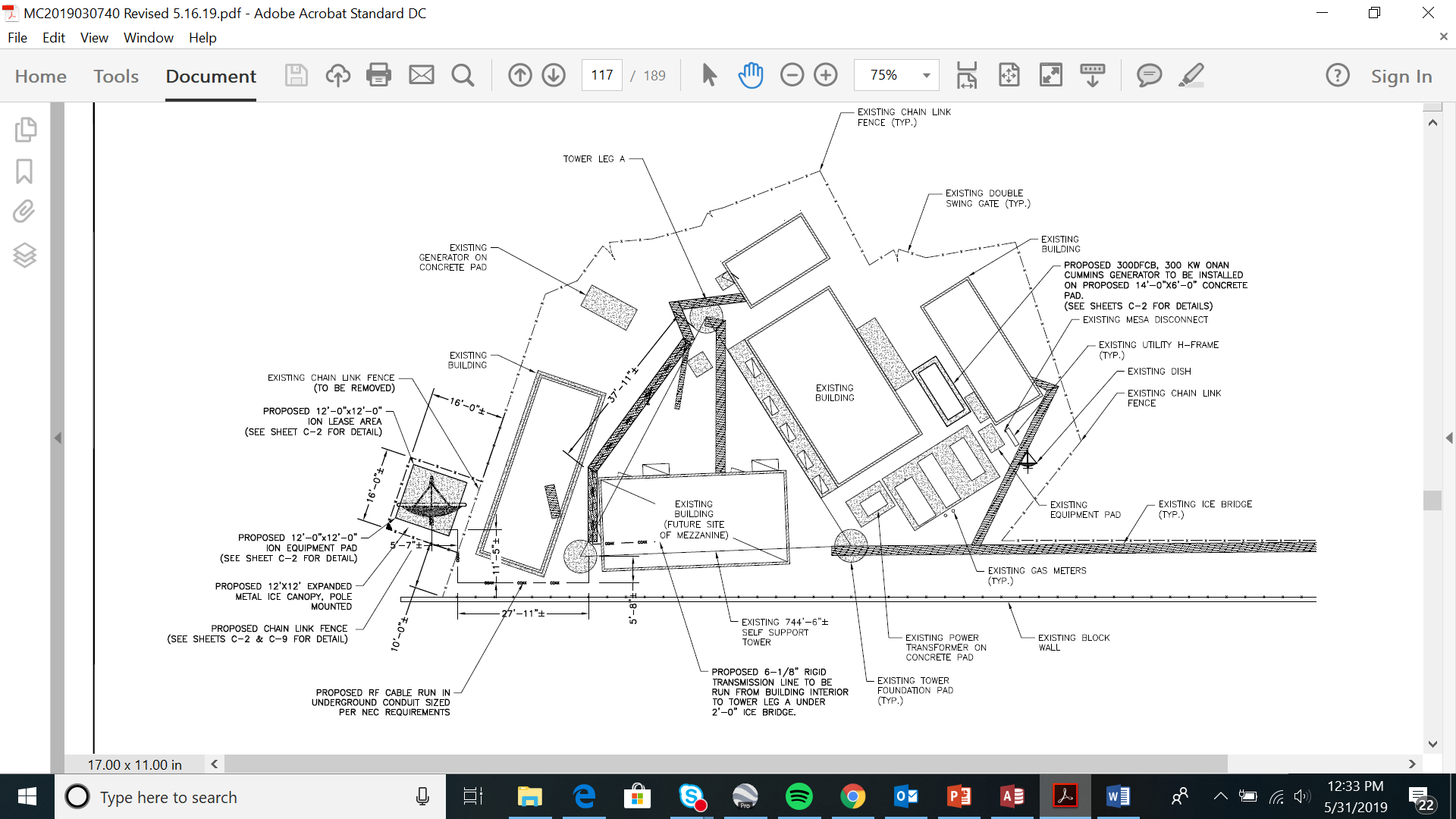 Pinnacle Towers
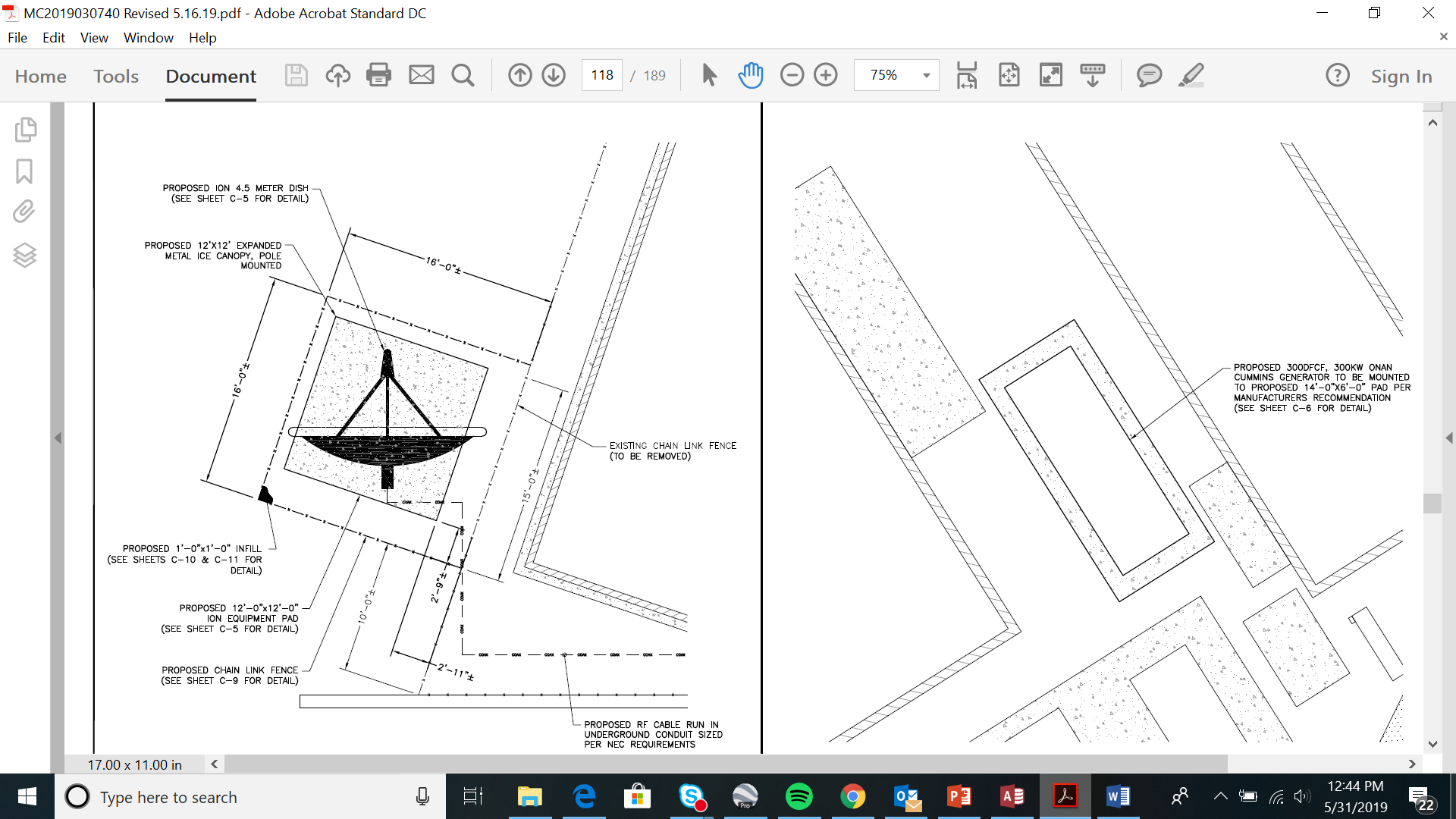 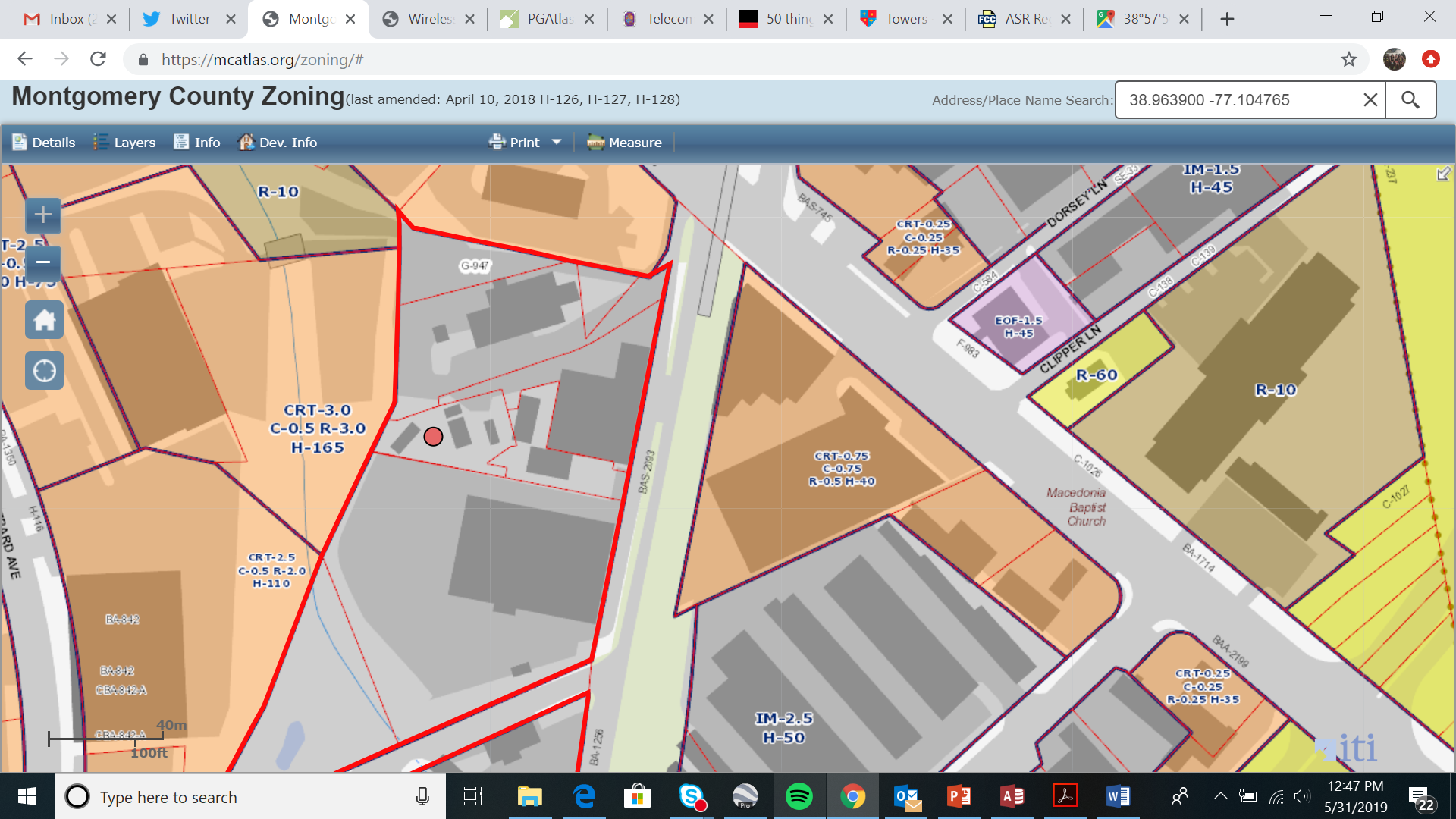 Pinnacle Towers